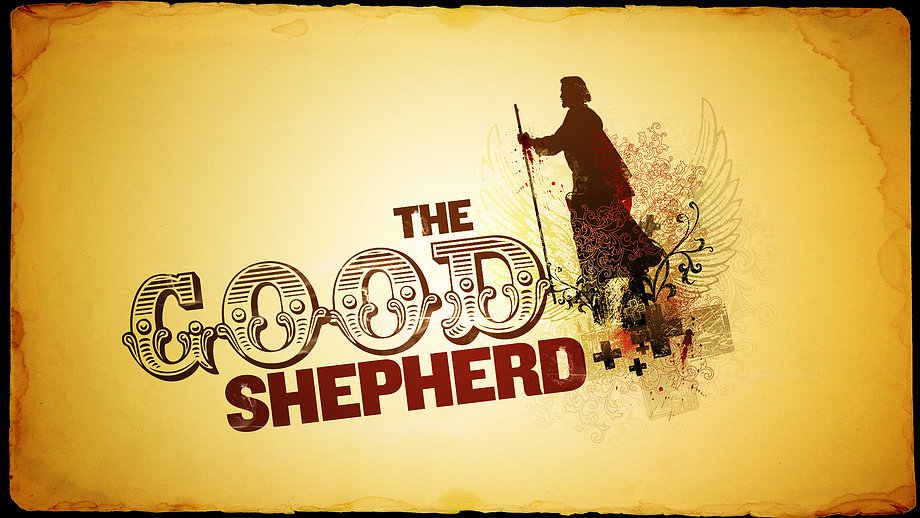 The Good Shepherd
John 10:1-18
The “I Am” Statements of Jesus
“I am the Bread of Life” - John 6:35
“I am the Light of the World” - John 8:12
“I am the Good Shepherd” - John 10:11, 14
“I am the Son of God” - vs. John 10:36
“I am the Resurrection and Life” - John 11:25
“I am the Way, Truth, Life” - John 14:6
“I am the True Vine” - vs. John 15:1
The Good Shepherd
Jesus has authority to be the Shepherd - vs. 1-5
Sheepfolds
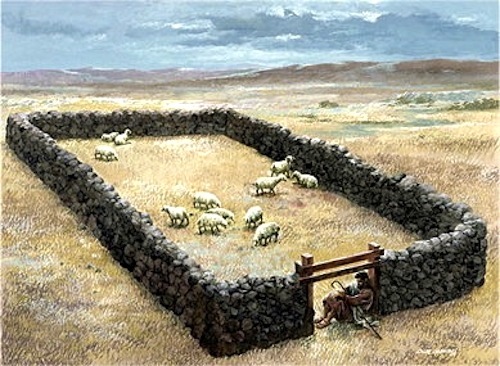 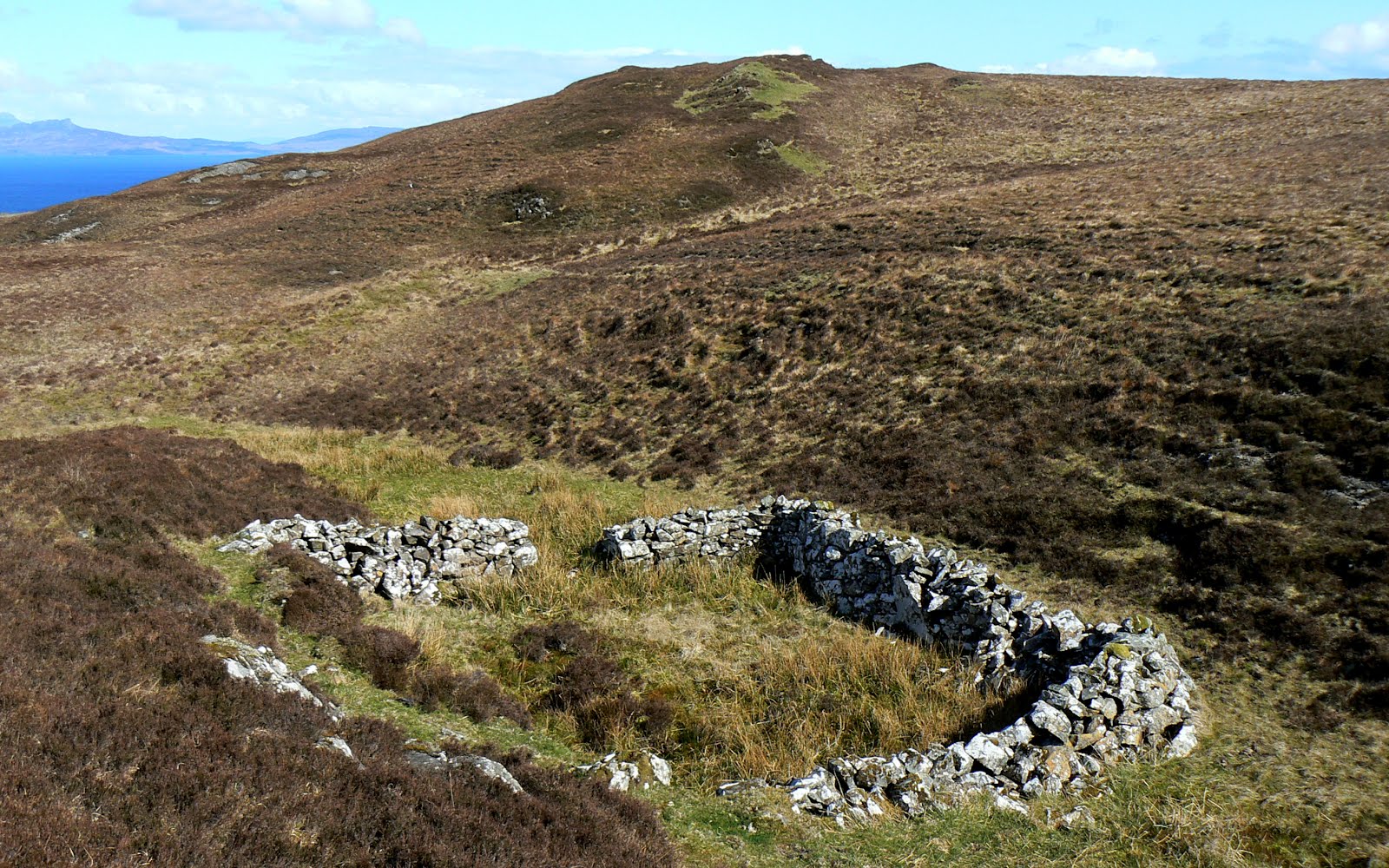 The Good Shepherd
Jesus has authority to be the Shepherd - vs. 1-5
Jesus is known by His sheep - vs. 3-5
The Good Shepherd
Jesus has authority to be the Shepherd - vs. 1-5
Jesus is known by His sheep - vs. 3-5
Jesus gives abundant and eternal life - v. 10
The Good Shepherd
Jesus has authority to be the Shepherd - vs. 1-5
Jesus is known by His sheep - vs. 3-5
Jesus gives abundant and eternal life - v. 10
Jesus lays down His life for the sheep - vs. 11-18